ĐÁP CA 
SAU CHÚA NHẬT VI PHỤC SINH
THỨ HAI
SAU CHÚA NHẬT VI PHỤC SINH
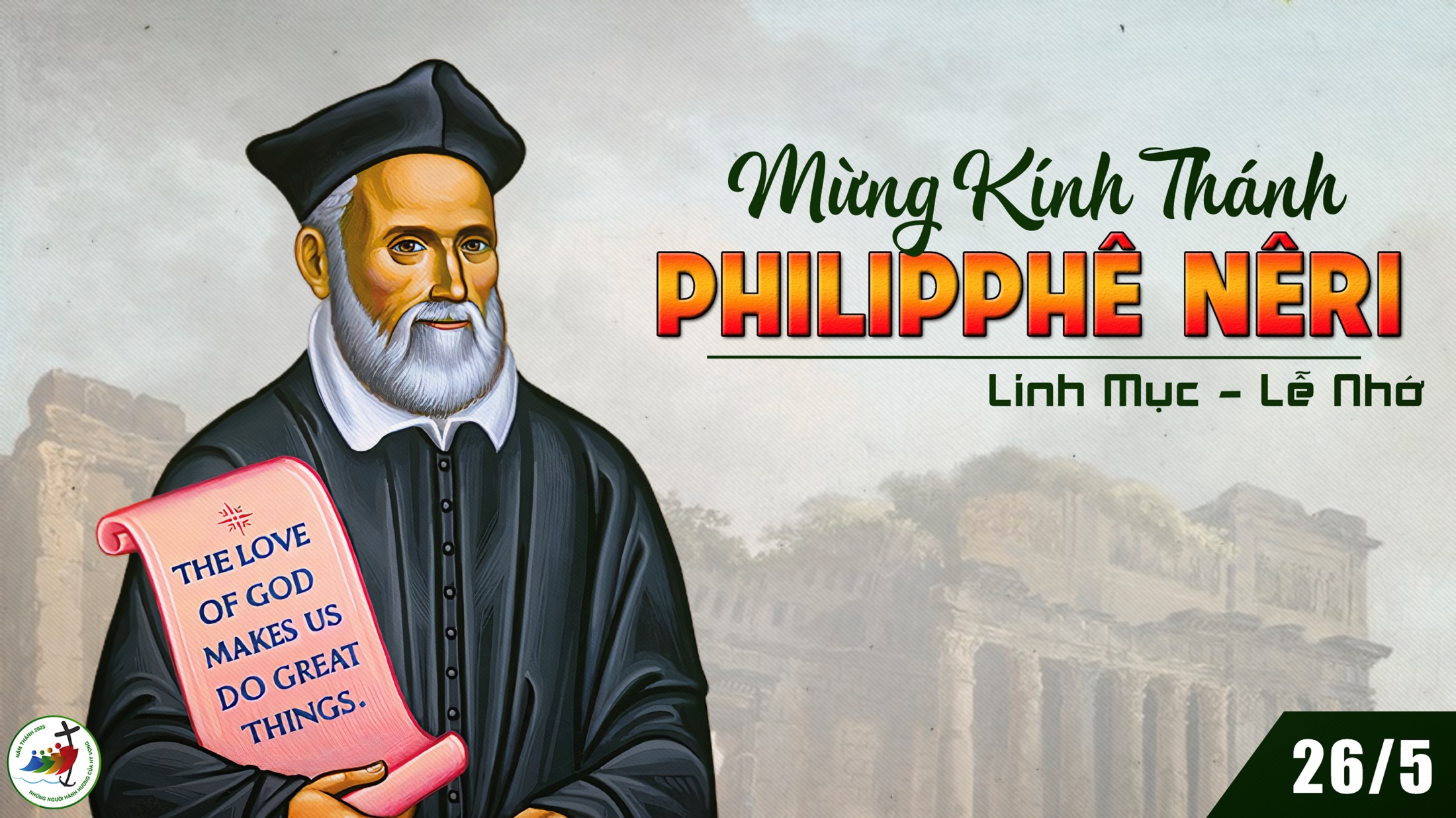 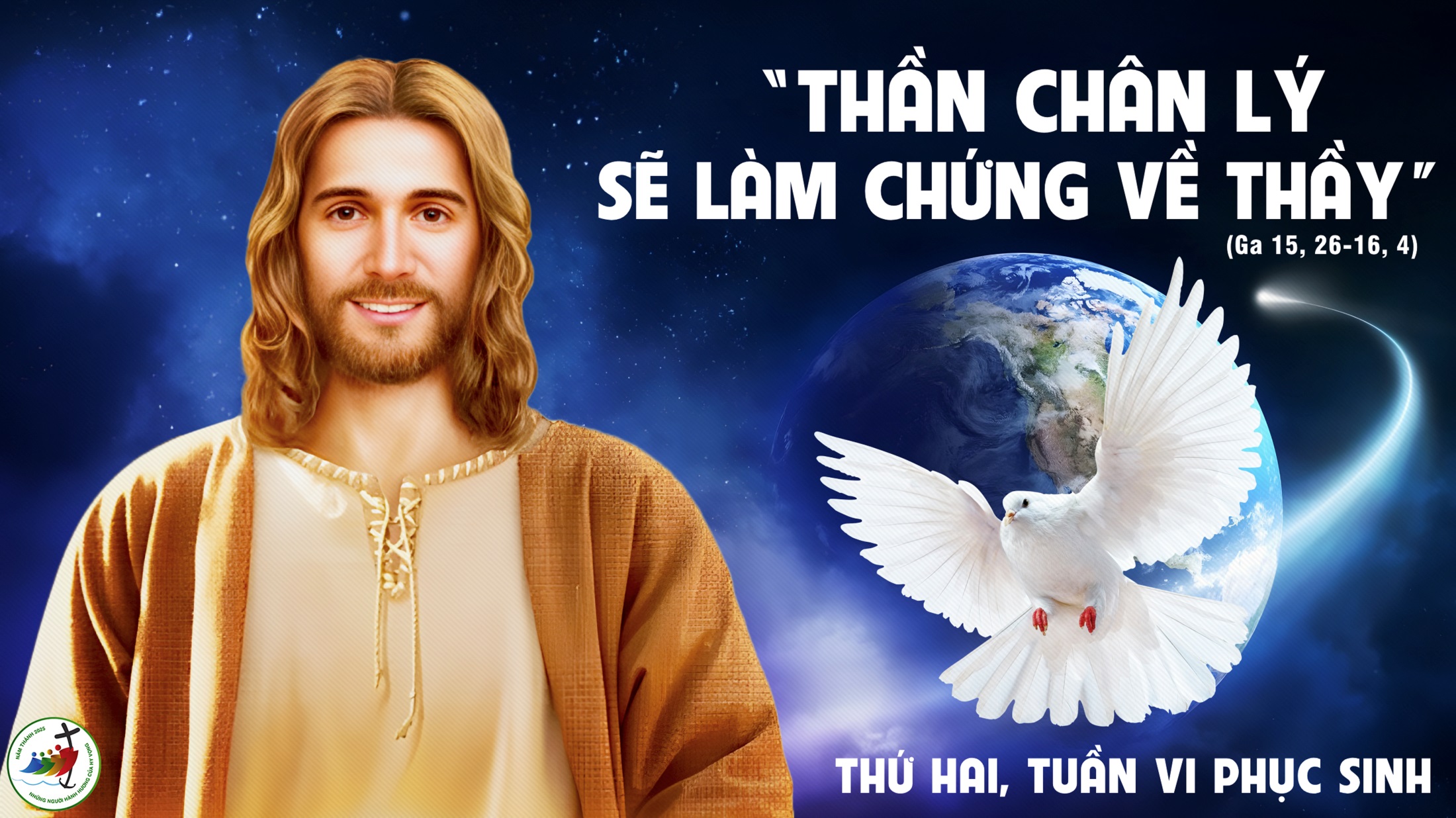 Bài đọc 1
Chúa mở lòng cho bà Ly-đi-a để bà chú ý đến những lời ông Phao-lô nói.
Bài trích sách Công vụ Tông Đồ.
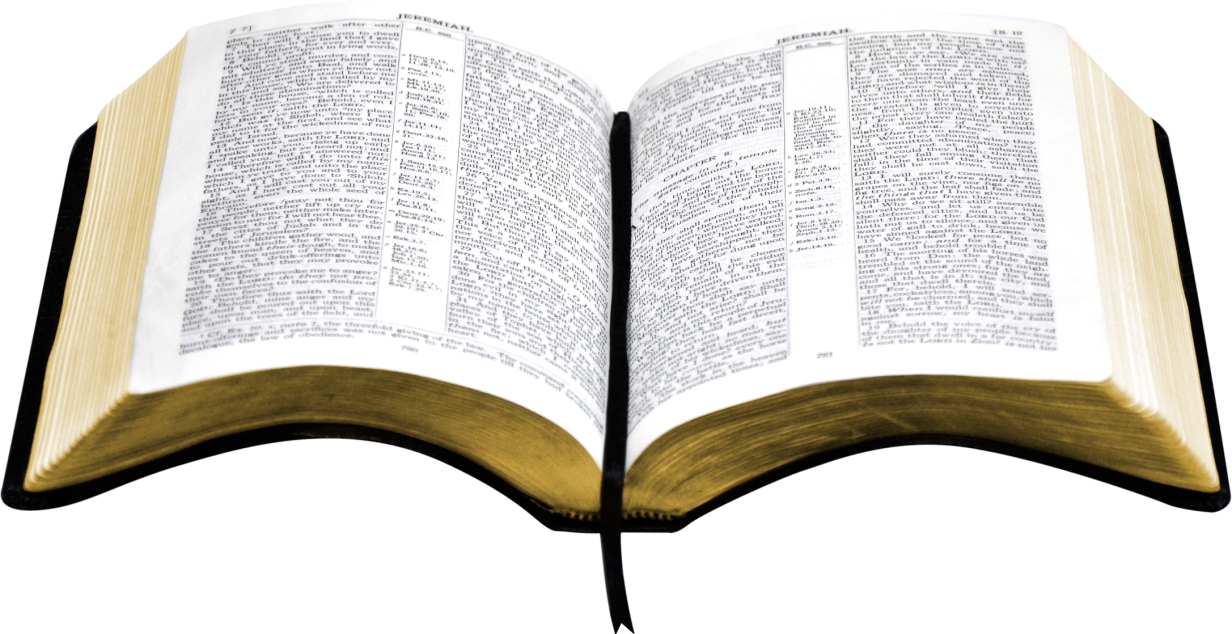 Đáp ca:
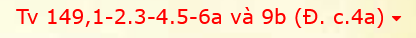 Chúa mến chuộng dân Người.
Alleluia-Alleluia:
Chúa nói : “Thần Khí sự thật sẽ làm chứng về Thầy. Cả anh em nữa, anh em cũng làm chứng về Thầy.”
Alleluia:
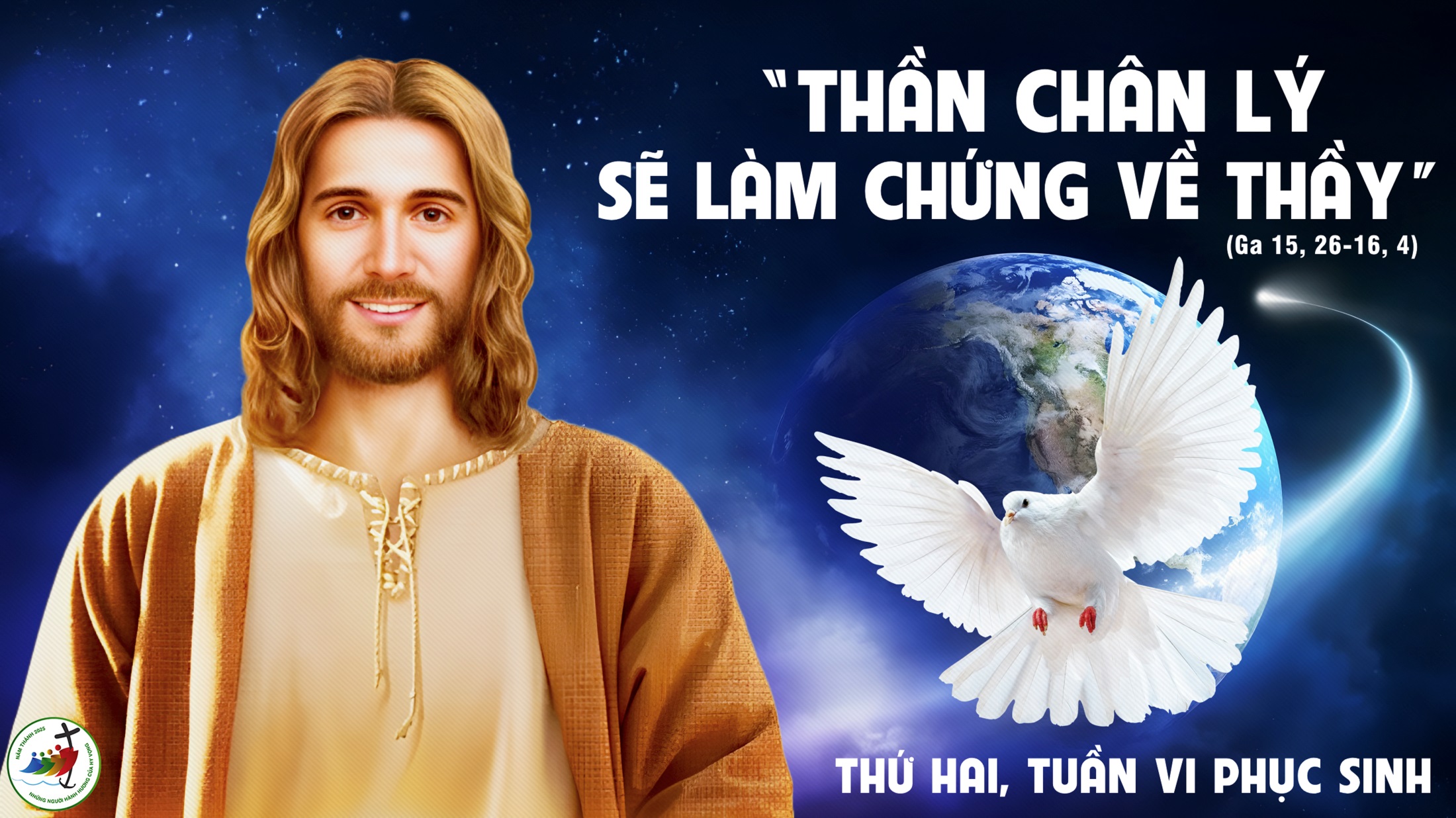 THỨ BA
SAU CHÚA NHẬT VI PHỤC SINH
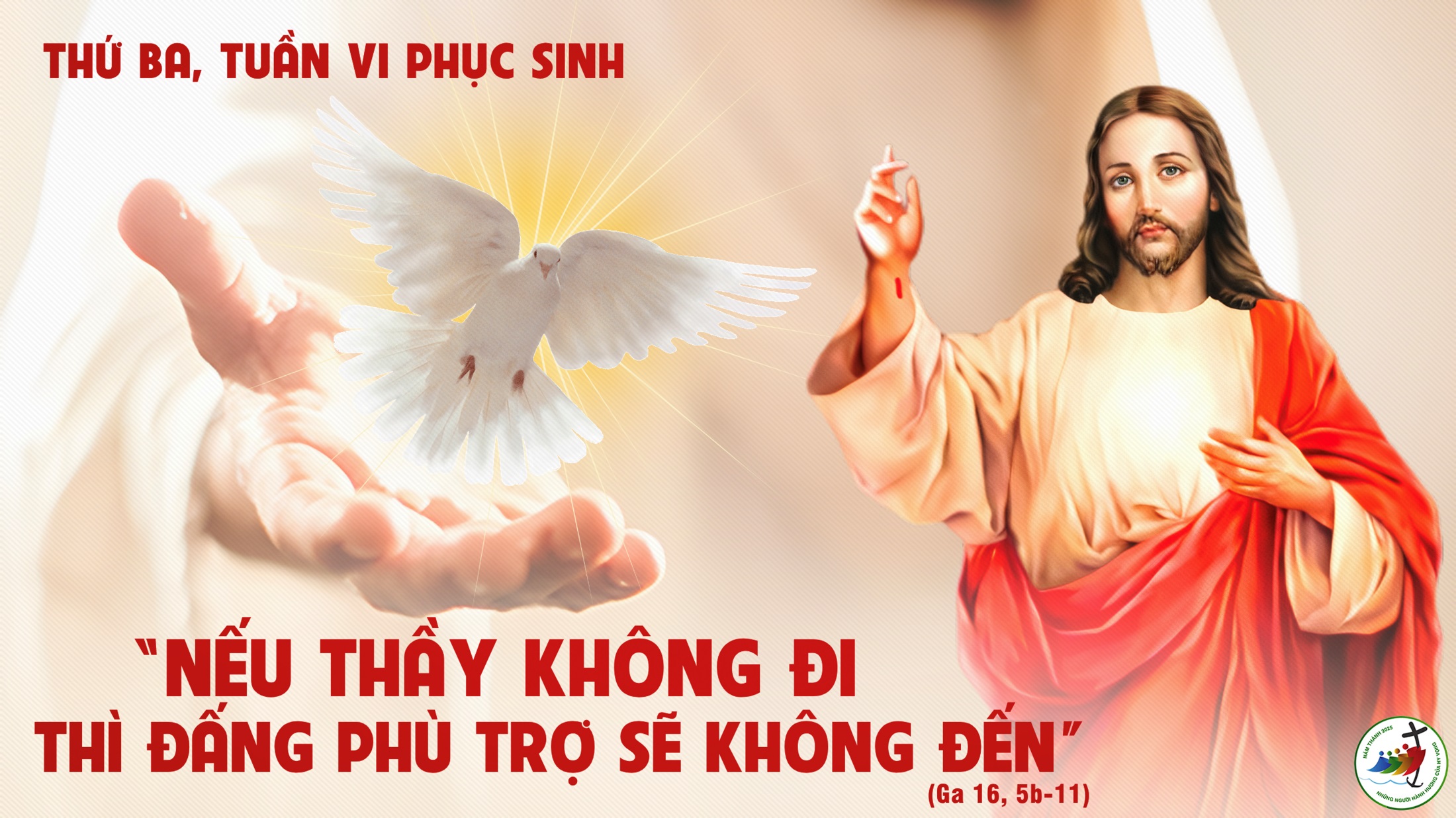 Bài đọc 1
Hãy tin vào Chúa Giê-su, thì ông và cả nhà sẽ được cứu độ.
Bài trích sách Công vụ Tông Đồ.
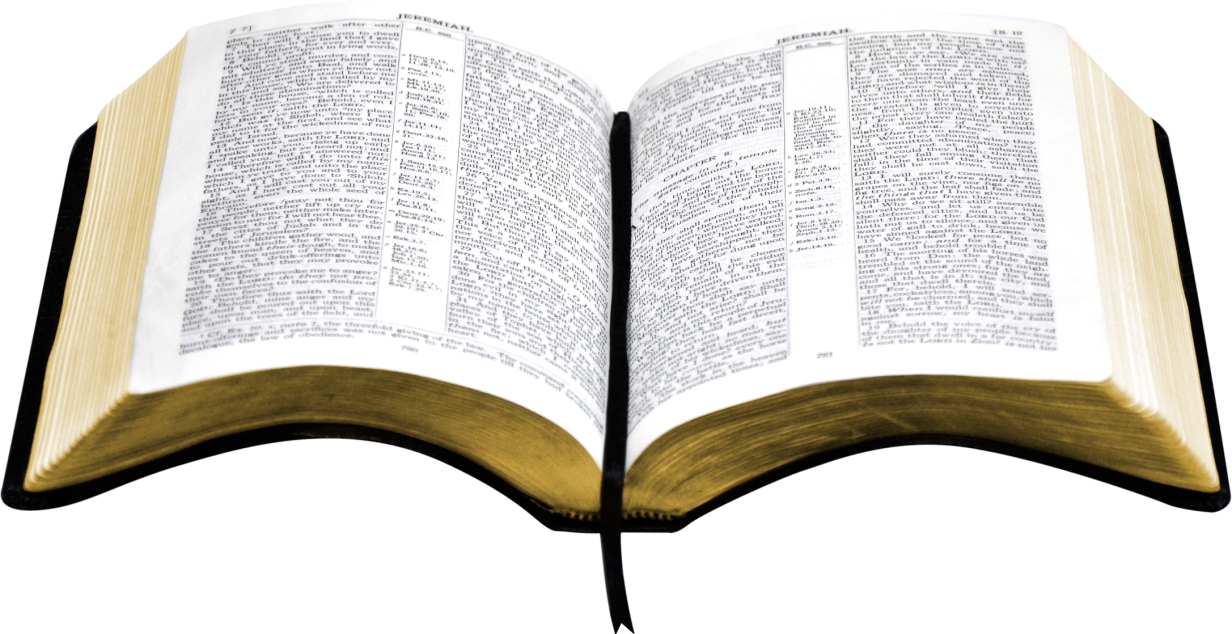 Đáp ca:
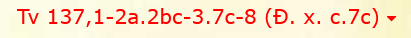 Lạy Chúa, Ngài ra tay uy quyền giải thoát con.
Alleluia-Alleluia:
Chúa nói: “Thầy sẽ sai thần khí sự thật đến với anh em; Người sẽ dẫn anh em tới sự thật toàn vẹn.
Alleluia:
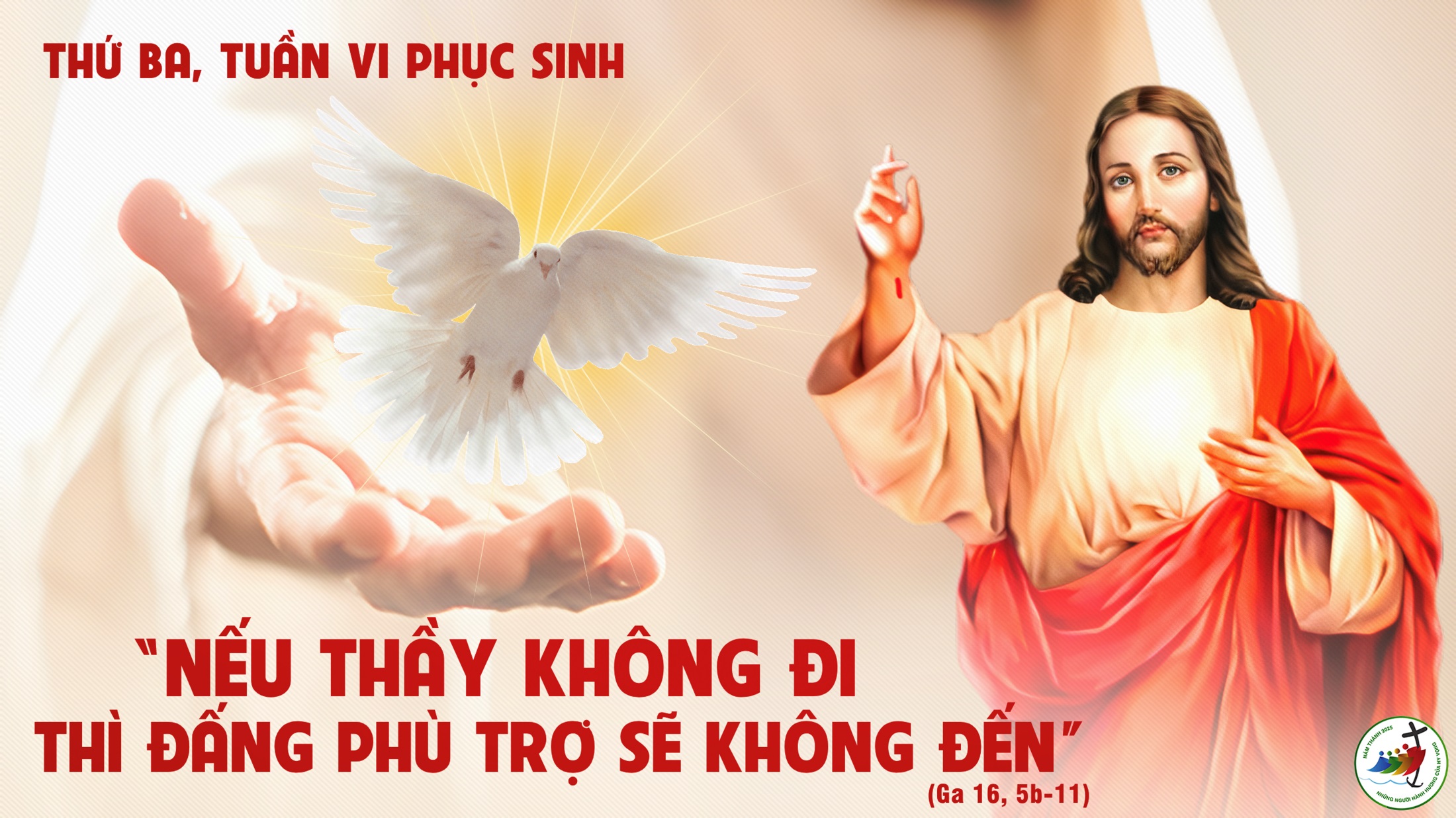 THỨ TƯ
SAU CHÚA NHẬT VI PHỤC SINH
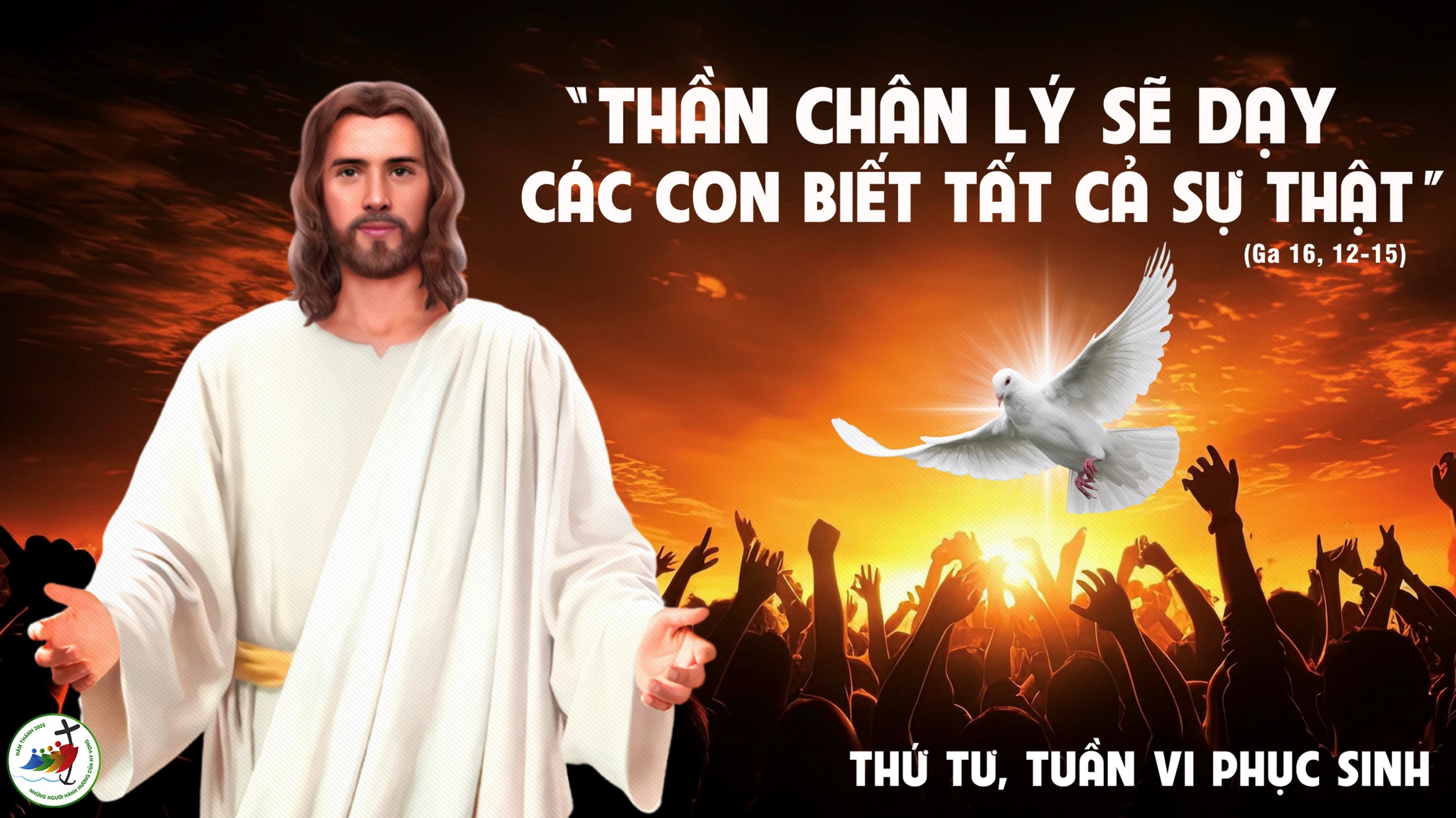 Bài đọc 1
Đấng quý vị không biết mà vẫn tôn thờ, thì tôi xin rao giảng cho quý vị.
Bài trích sách Công vụ Tông Đồ.
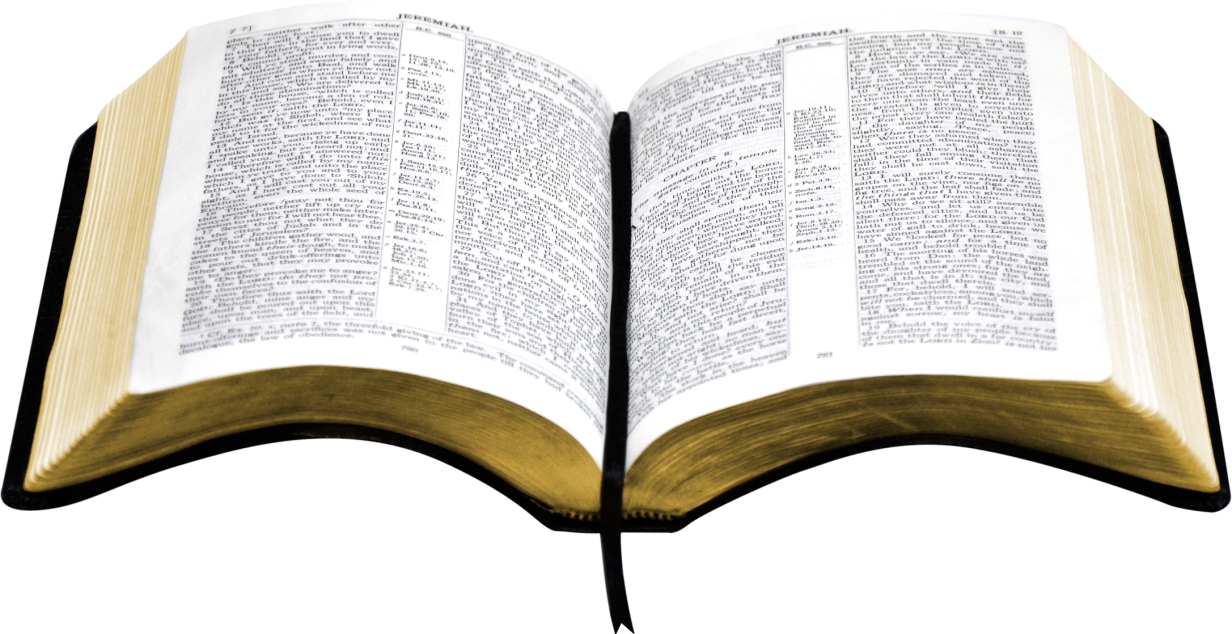 Đáp ca:
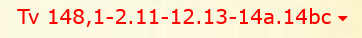 Trời đất rạng ngời vinh quang Chúa.
Alleluia-Alleluia:
Thầy sẽ xin Chúa Cha, và Người sẽ ban cho anh em một đấng phù trợ khác, đến ở với anh em luôn mãi.
Alleluia:
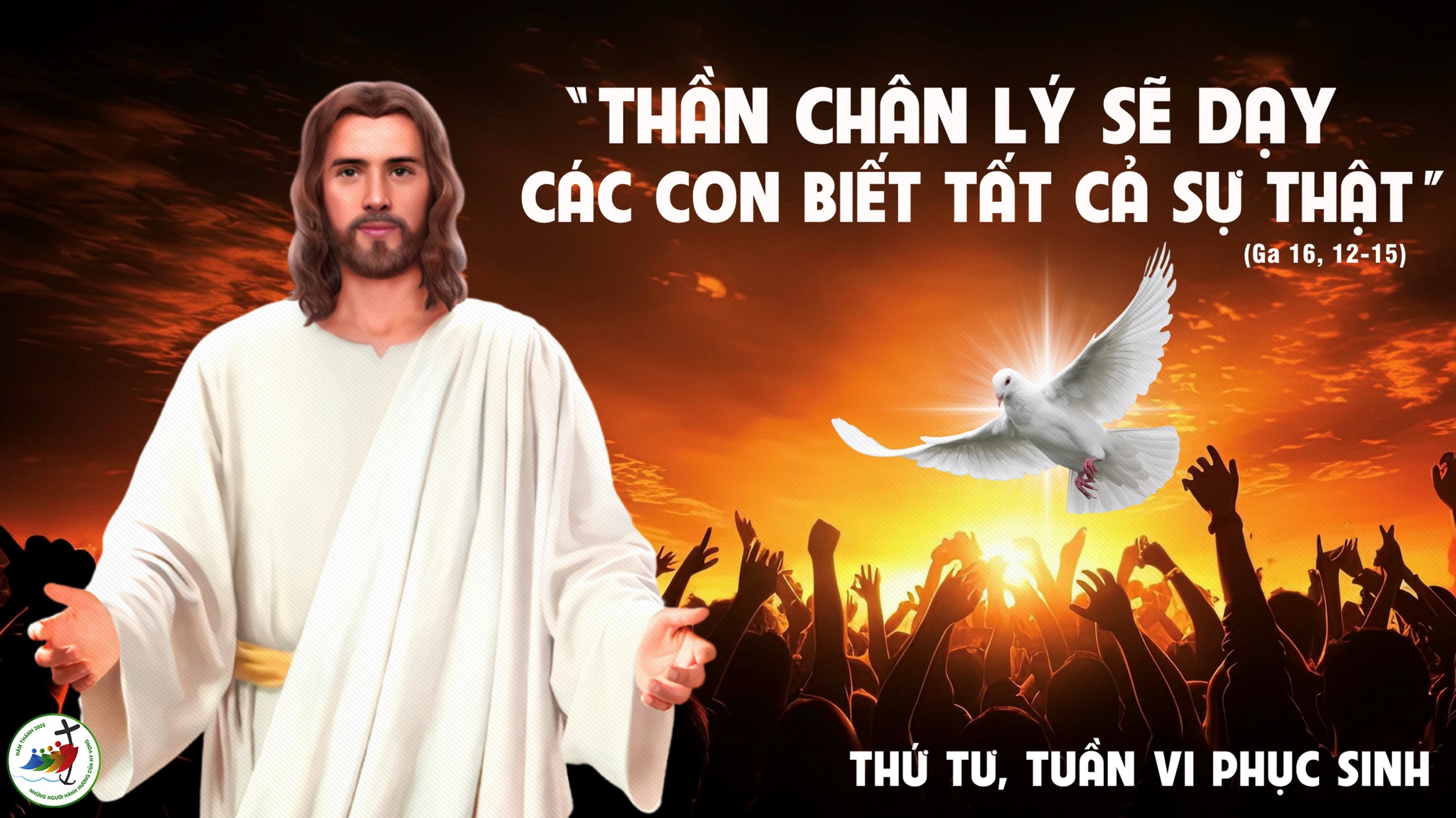 THỨ NĂM
SAU CHÚA NHẬT VI PHỤC SINH
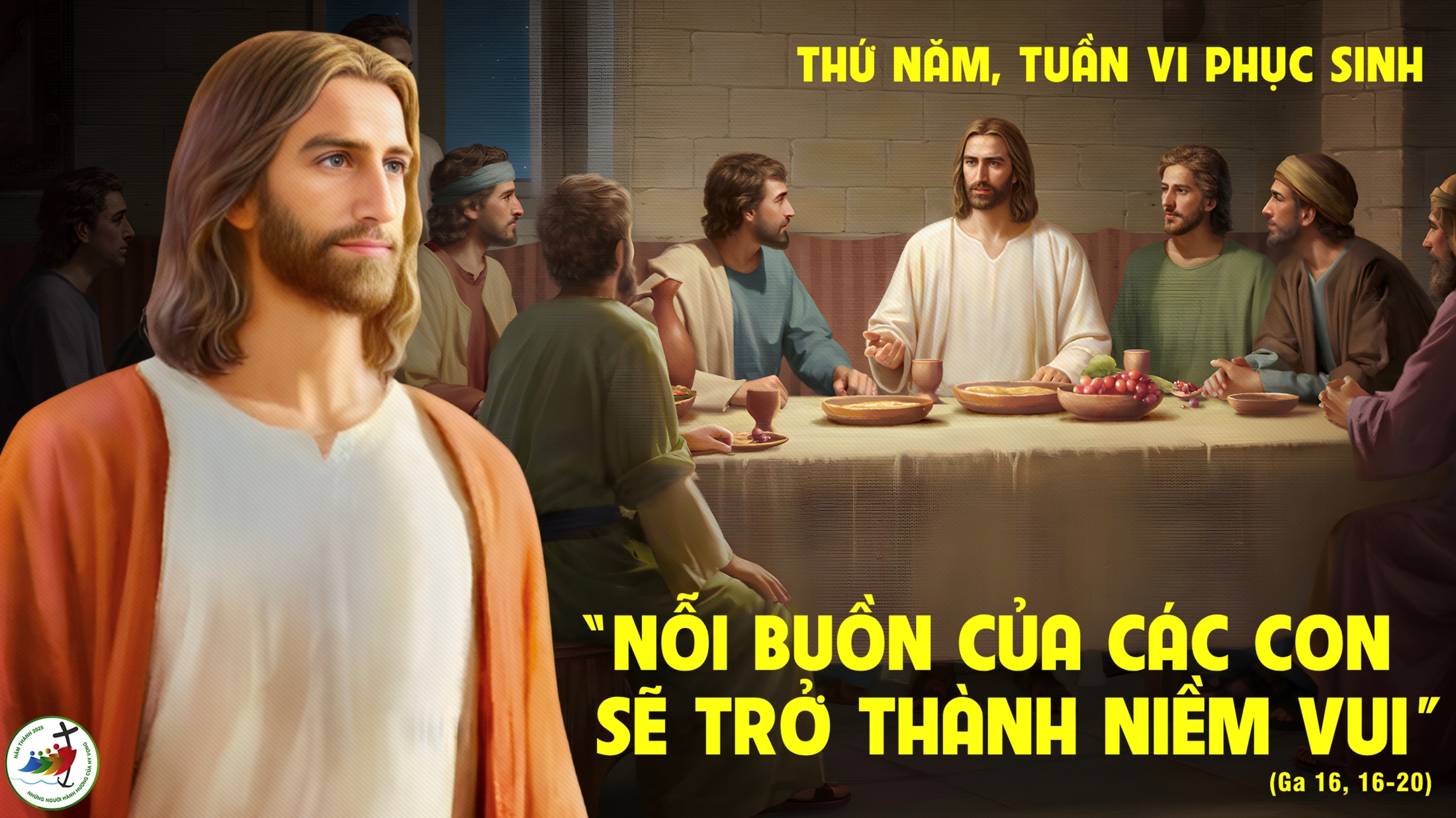 Bài đọc 1
Ông Phao-lô ở lại nhà họ, cùng làm việc và thảo luận tại hội đường.
Bài trích sách Công vụ Tông Đồ.
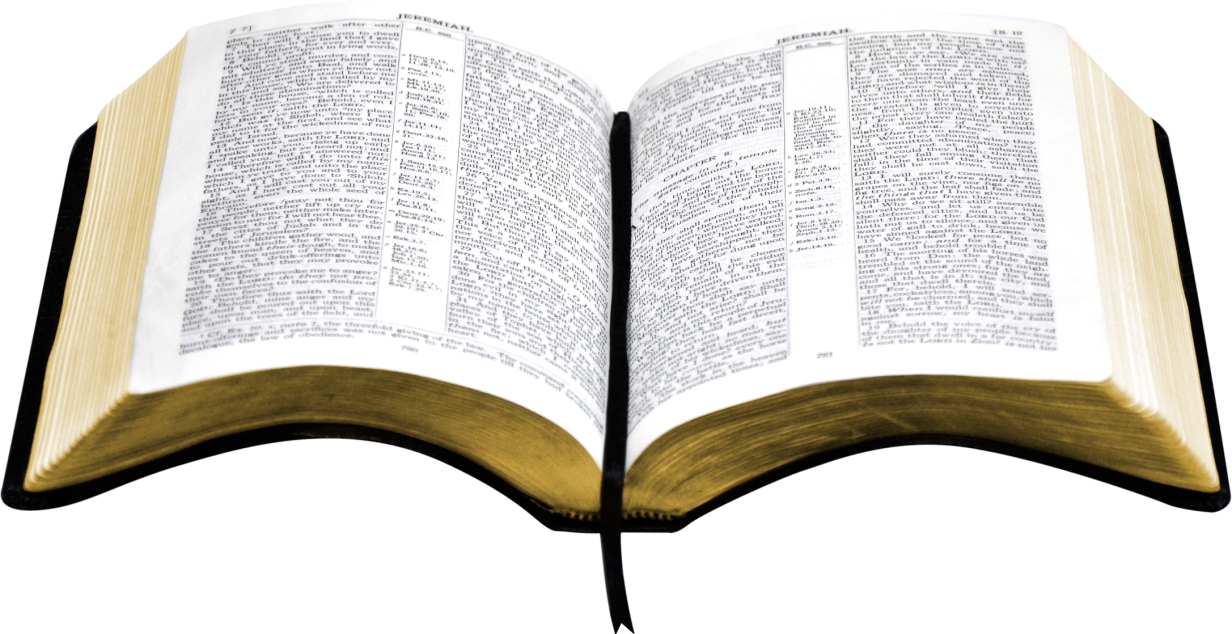 Đáp ca:
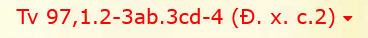 Chúa đã mặc khải ơn Người cứu độ trước mặt chư dân.
Alleluia-Alleluia:
Chúa nói: “Thầy sẽ không để anh em mồ côi, Thầy sẽ lại đến với anh em, và lòng anh em sẽ vui mừng.”
Alleluia:
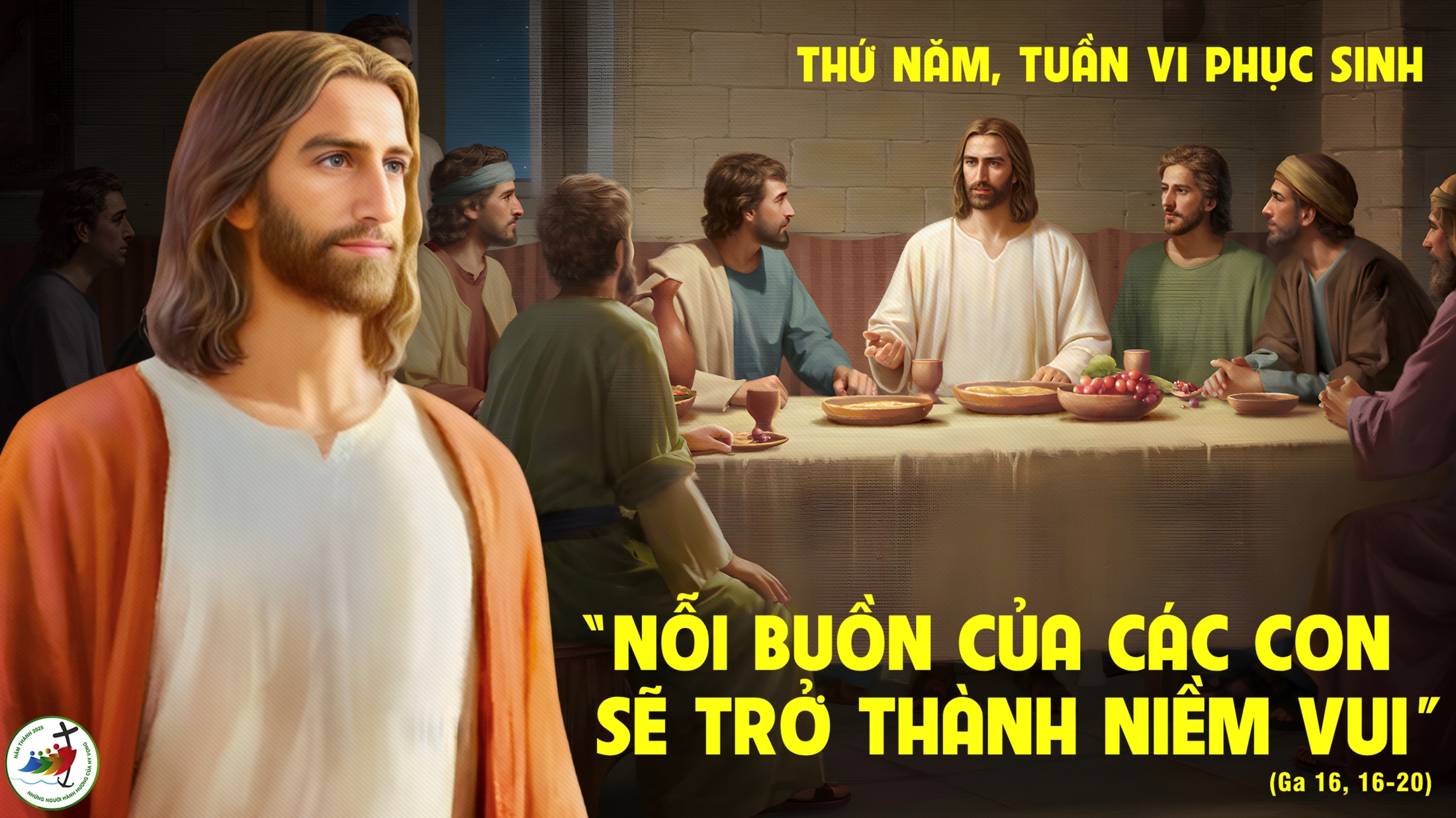 THỨ SÁU
SAU CHÚA NHẬT VI PHỤC SINH
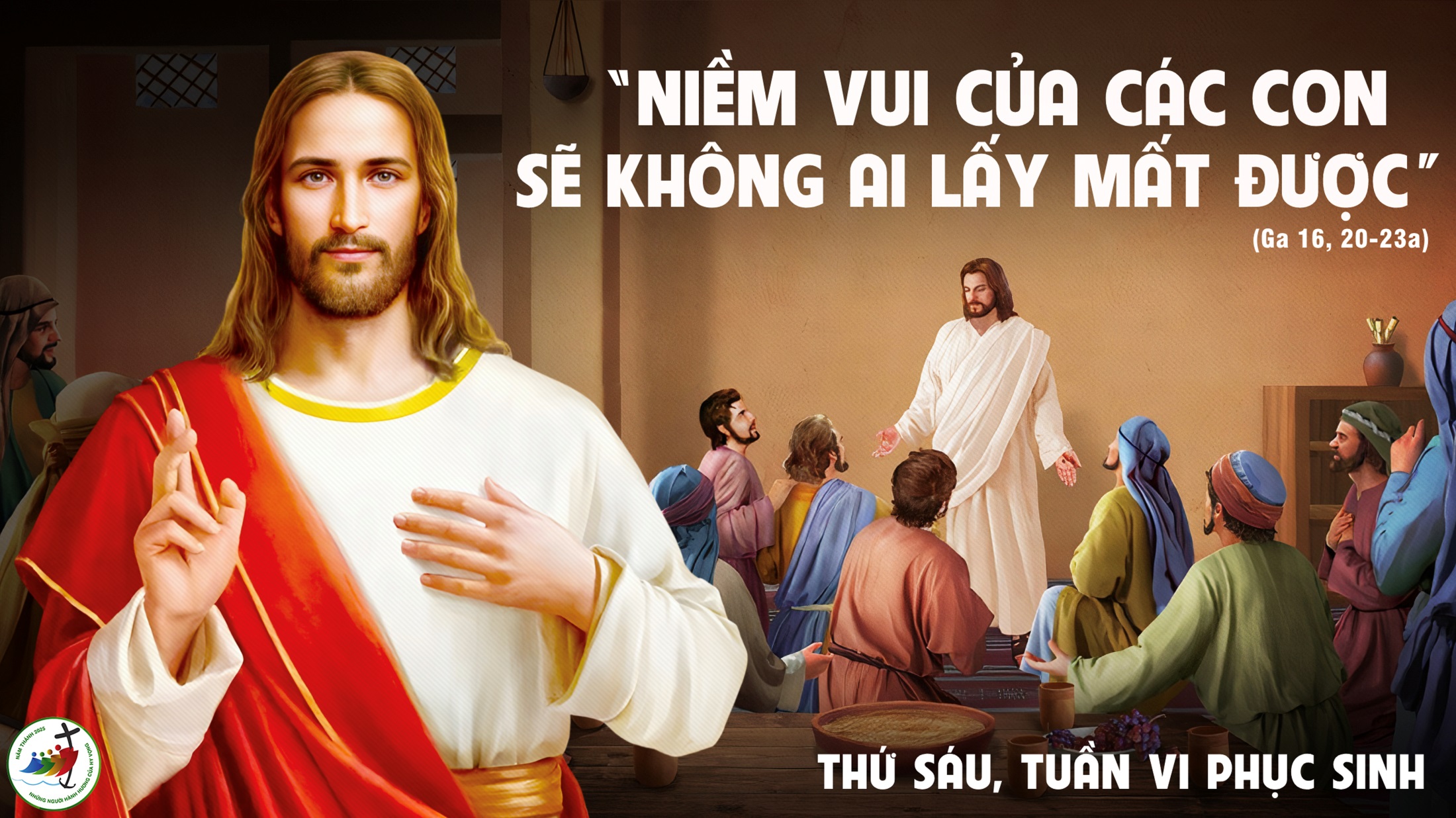 Bài đọc 1
Thầy có một dân đông đảo trong thành này.
Bài trích sách Công vụ Tông Đồ.
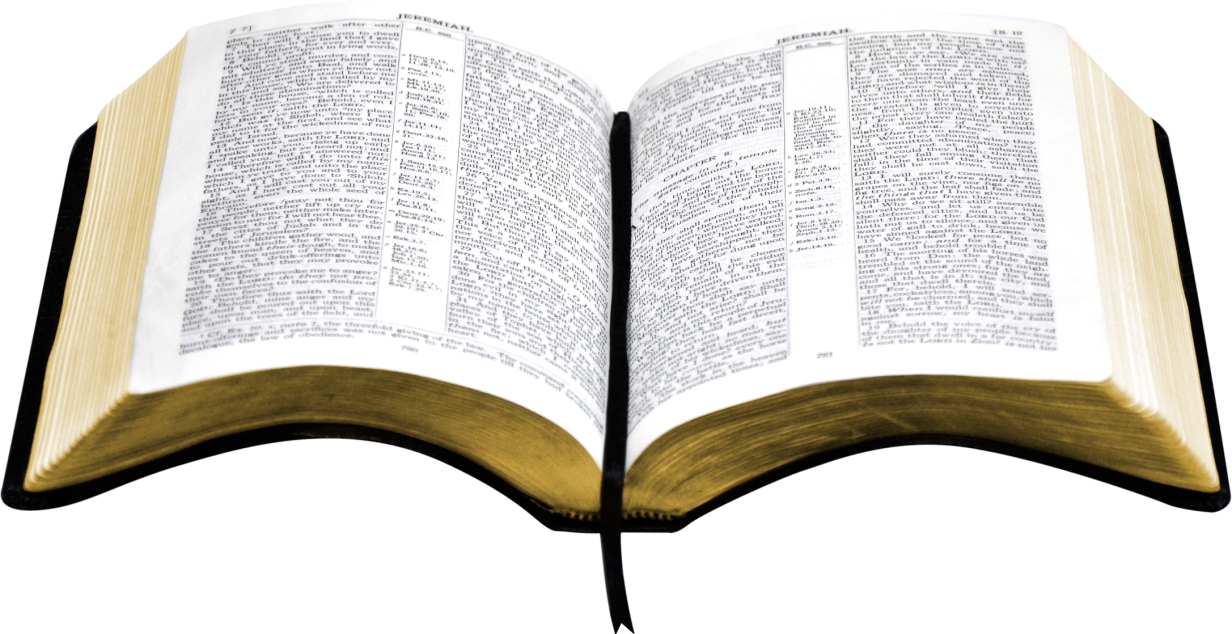 Đáp ca:
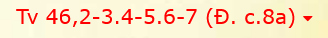 Thiên Chúa là Vua toàn cõi địa cầu.
Alleluia-Alleluia:
Đức Ki-tô phải chịu khổ hình, và từ cõi chết sống lại, rồi mới được hưởng vinh quang dành cho Người.
Alleluia:
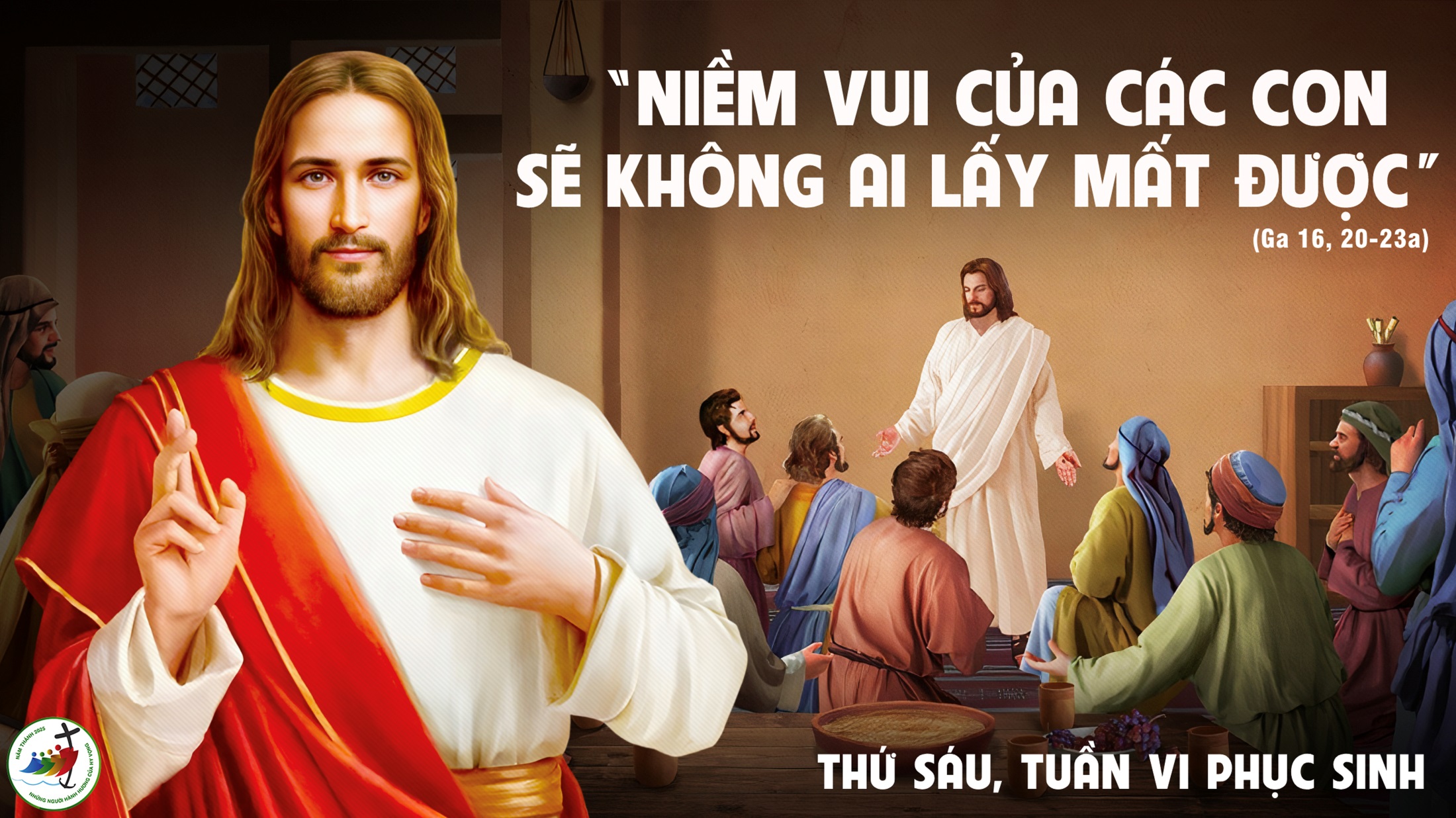 THỨ BẢY
SAU CHÚA NHẬT VI PHỤC SINH
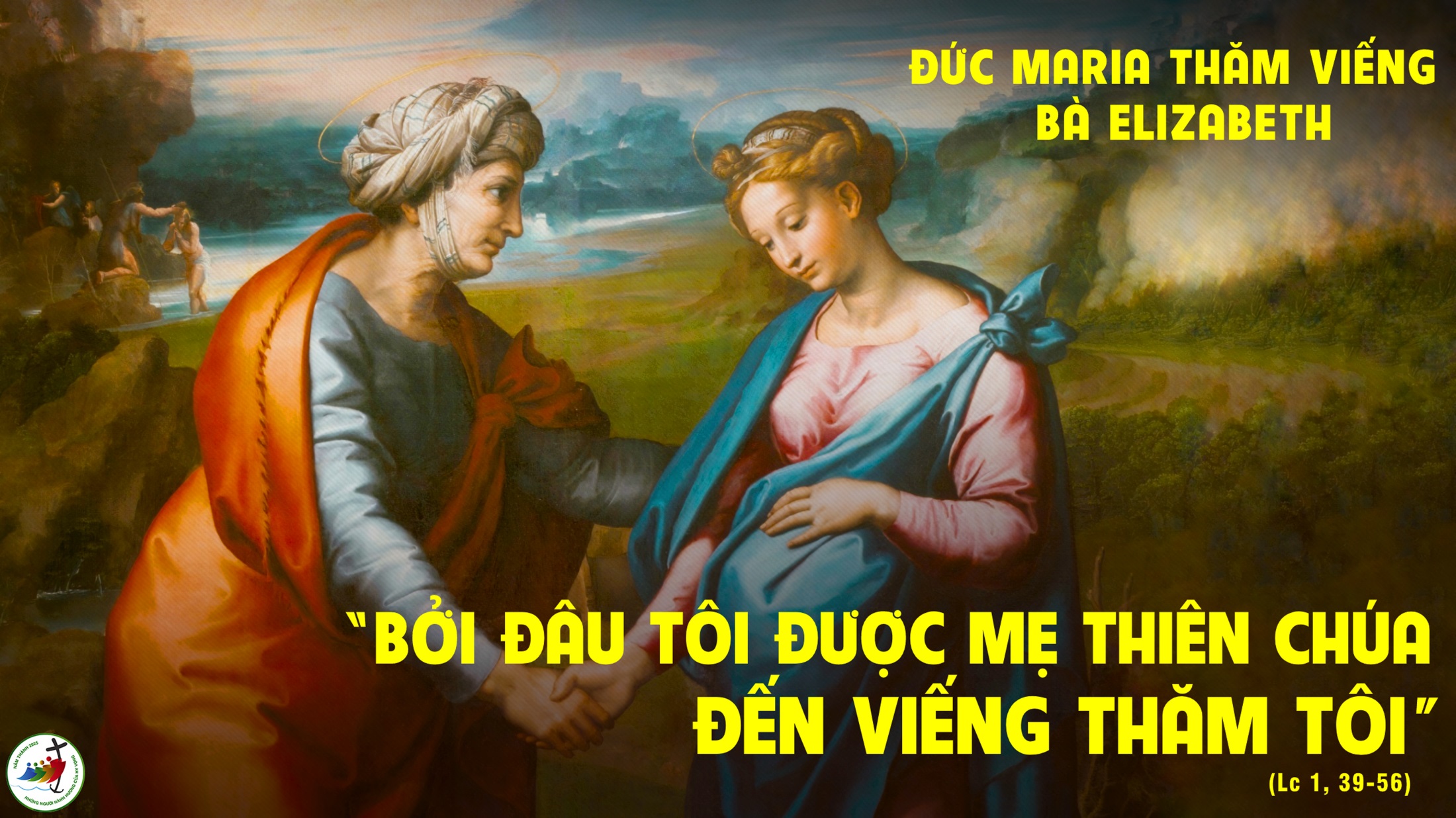 Bài đọc 1
Đức Vua của Ít-ra-en đang ngự giữa ngươi, chính là Đức Chúa.
Bài trích sách ngôn sứ Xô-phô-ni-a.
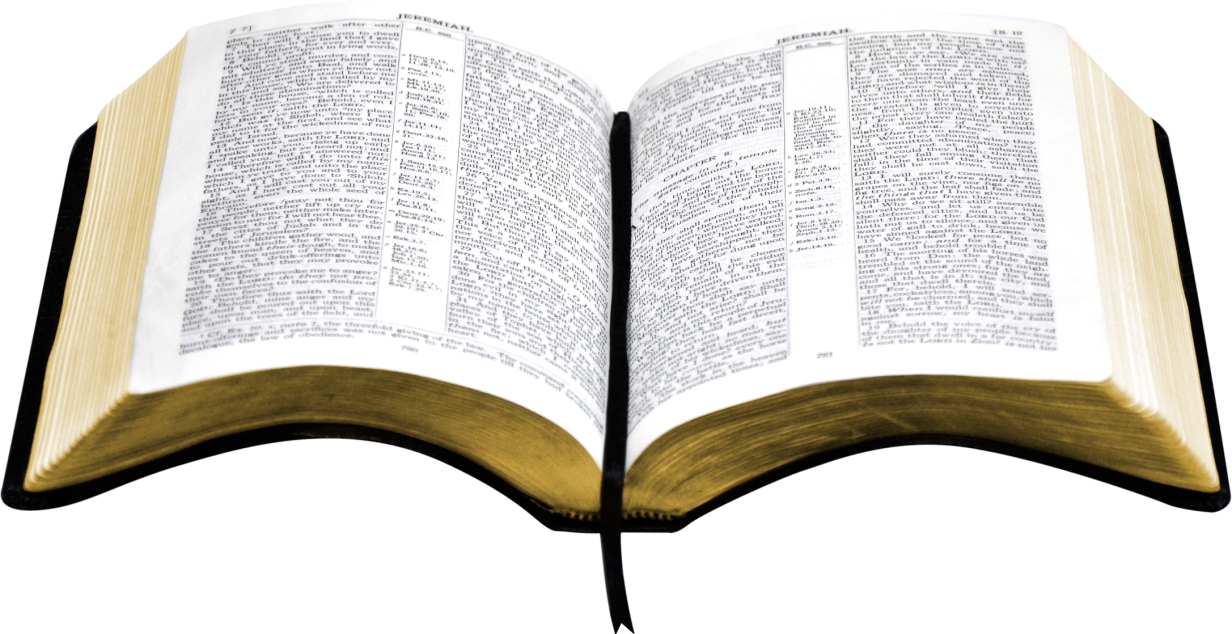 Đáp ca:
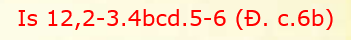 Giữa Xi-on, Đức Thánh của Ít-ra-en quả thật là vĩ đại !
Alleluia-Alleluia:
Lạy Đức Mẹ đồng trinh Ma-ri-a, Mẹ thật diễm phúc, vì đã tin rằng Chúa sẽ thực hiện những gì Người đã cho Mẹ biết.
Alleluia:
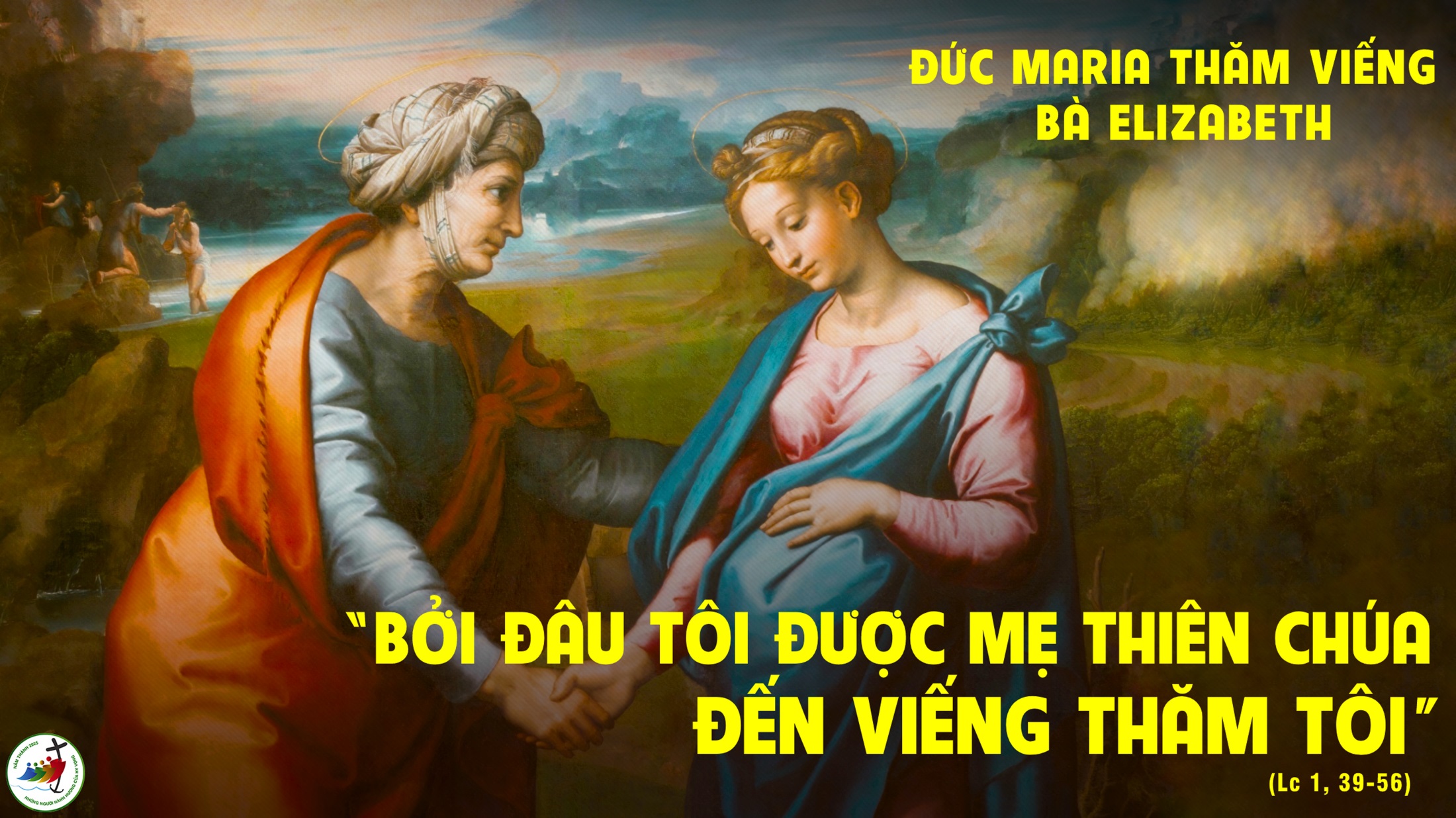